Entwicklung eines neuen Baffle-designs für w7-x beispielgebend am Modul 6H
Hintergrund und Zielsetzung
Aktuelles Baffle-Design problematischSchlechter Wärmeübergang- Edelstahl deutlich schlechterer Wärmeleiter als Kupfer- nur halbseitig eingelötetes Edelstahl-Rohr in CuCrZr-WärmesenkeFügetechnik Hartlöten nicht prozesssicher- Versagen der Lötung aufgrund unterschiedliche therm. Verformung, Verlust der therm. Anbindung- einwandernde Risse in den Rohren, Gefahr von Leckagen!
		Mechanische Stabilität des Rohrmäanders ungenügend		- deshalb Tragrahmen notwendig bei gleichzeitiger thermomech. Inkompatibilität
Design- und FertigungsansatzVerbesserung Wärmeübergang- Vermeidung von Stahlrohren durch Integration des wasserführenden Rohres in CuCrZr-Wärmesenke- statt einzelner Wärmesenken monolithischer CuCrZr-Körper mit identischem Bohrbild- Vergrößerung der Oberfläche für Wärmeübergang (drei parallele Rechteck-Kanäle statt eines halben Rohres) bei Beibehaltung des hydraulischen Durchmessers und des DruckabfallesFügetechnik galvanisch abgeschiedenes Kupfer- Vermeidung unterschiedlicher Wärmeausdehnungen (Cu / CuCrZr)- Anbindung von Edelstahl-Anschlüssen ist prozesssicher und Druck- und UHV-dicht
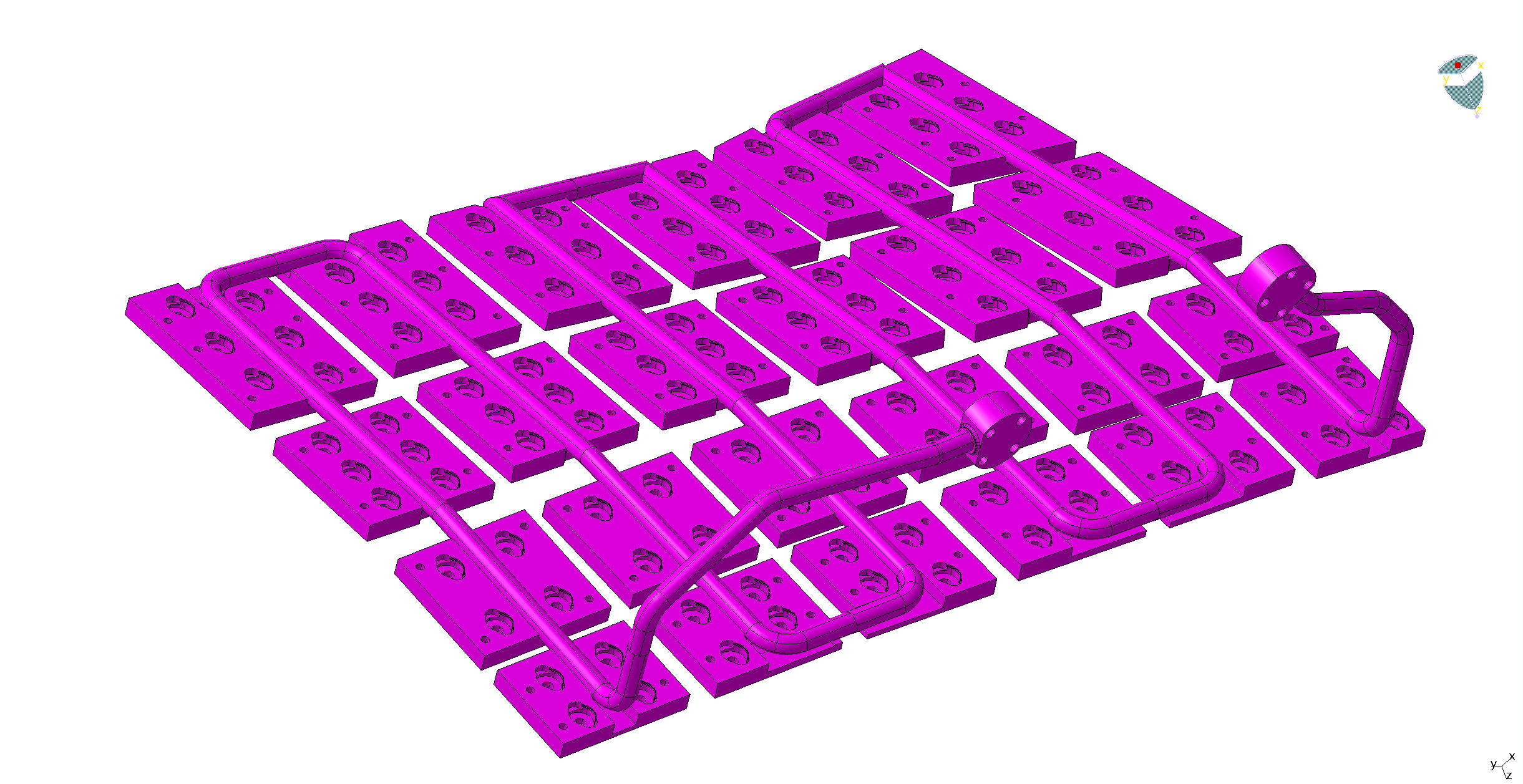 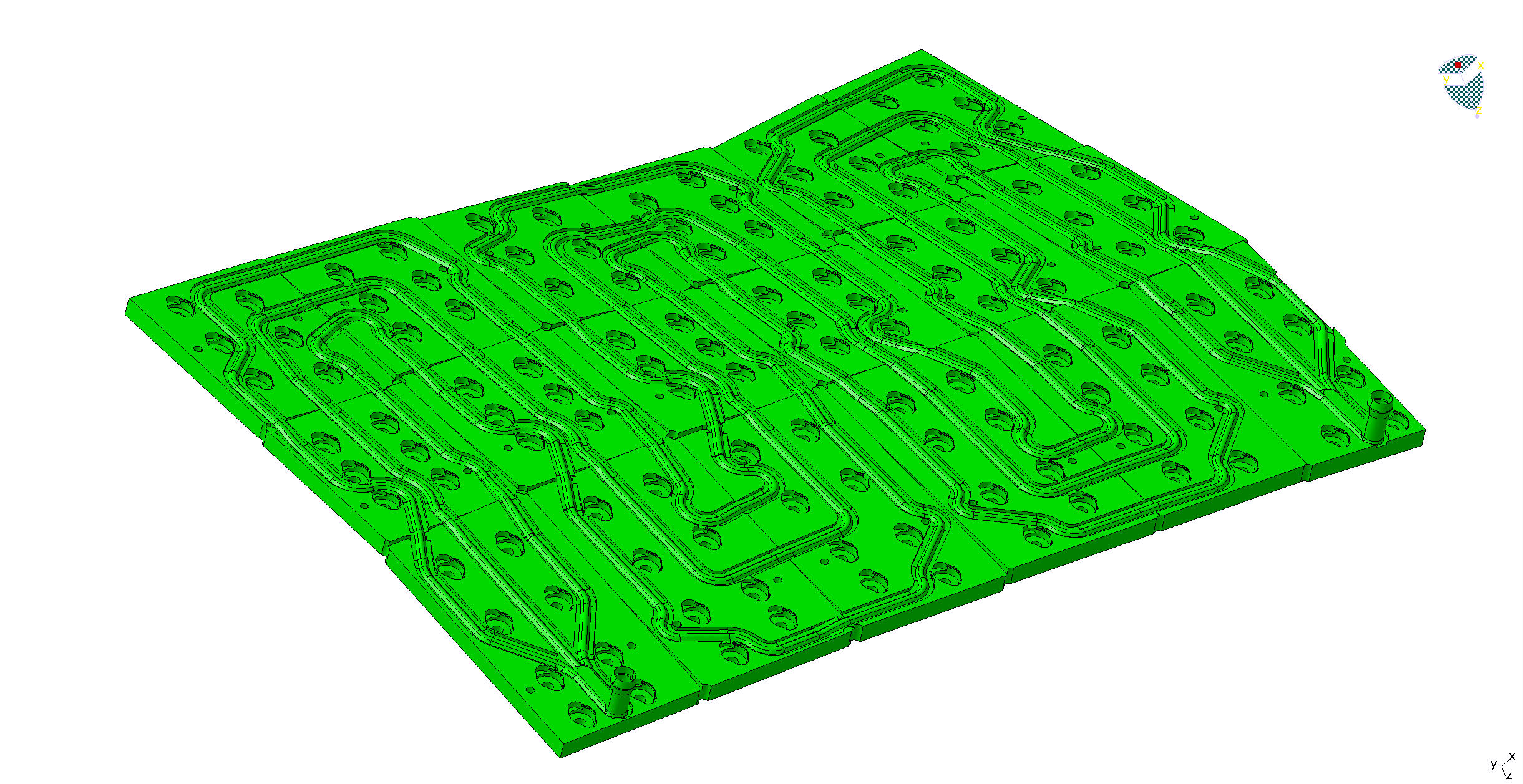 MAX-PLANCK-GESELLSCHAFT | GENERALVERWALTUNG 		2
Technische Umsetzung beispielhaft am Baffle 6h
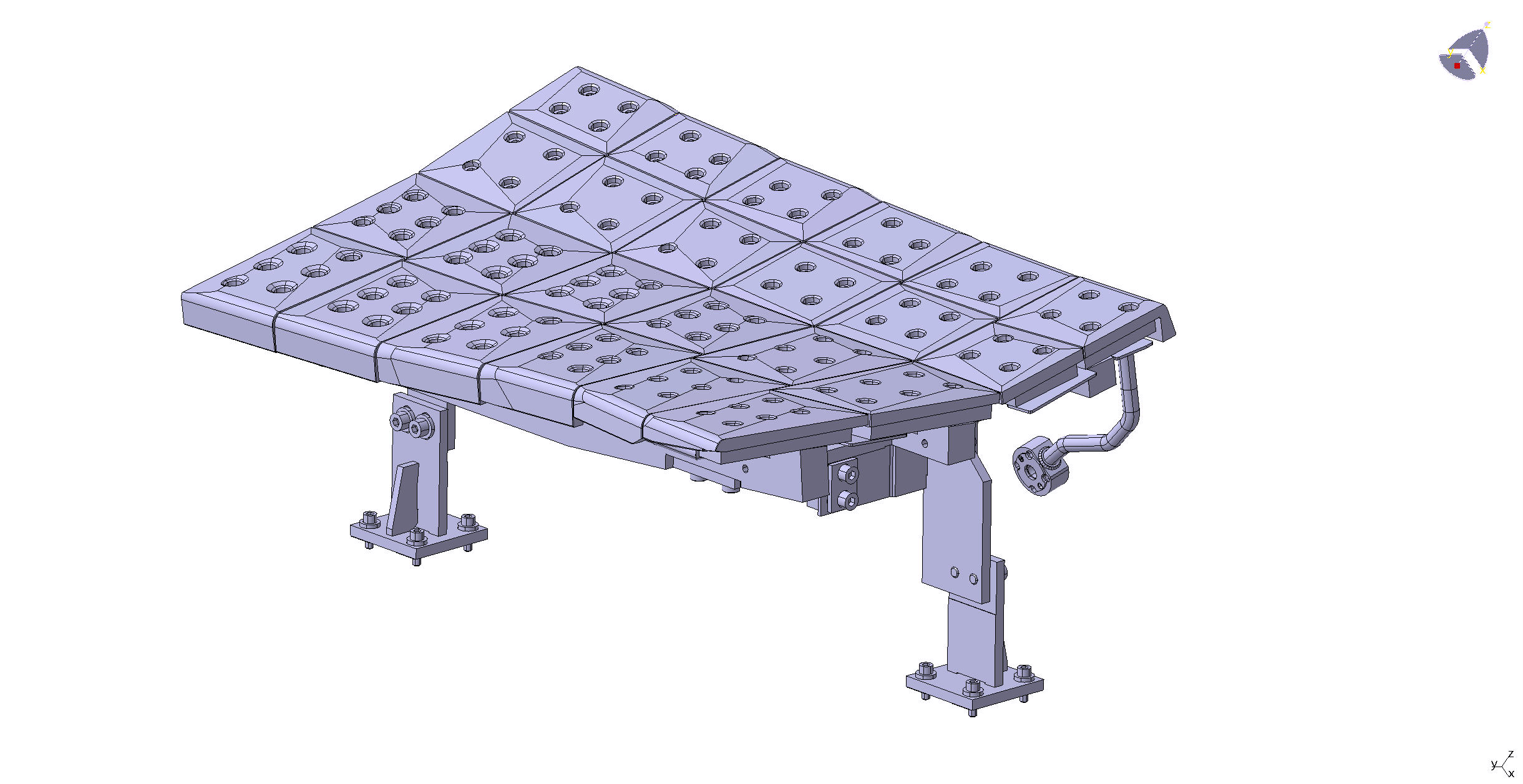 Zusammenführung der 24 Wärmesenken bei Beibehaltung der Facettierung und des Bohrbildes
Schlitze zur Verringerung der Lorentzkräfte
- drei integrierte Kanäle 3x7 statt eines halbseitig angebundenen Rohres Di10
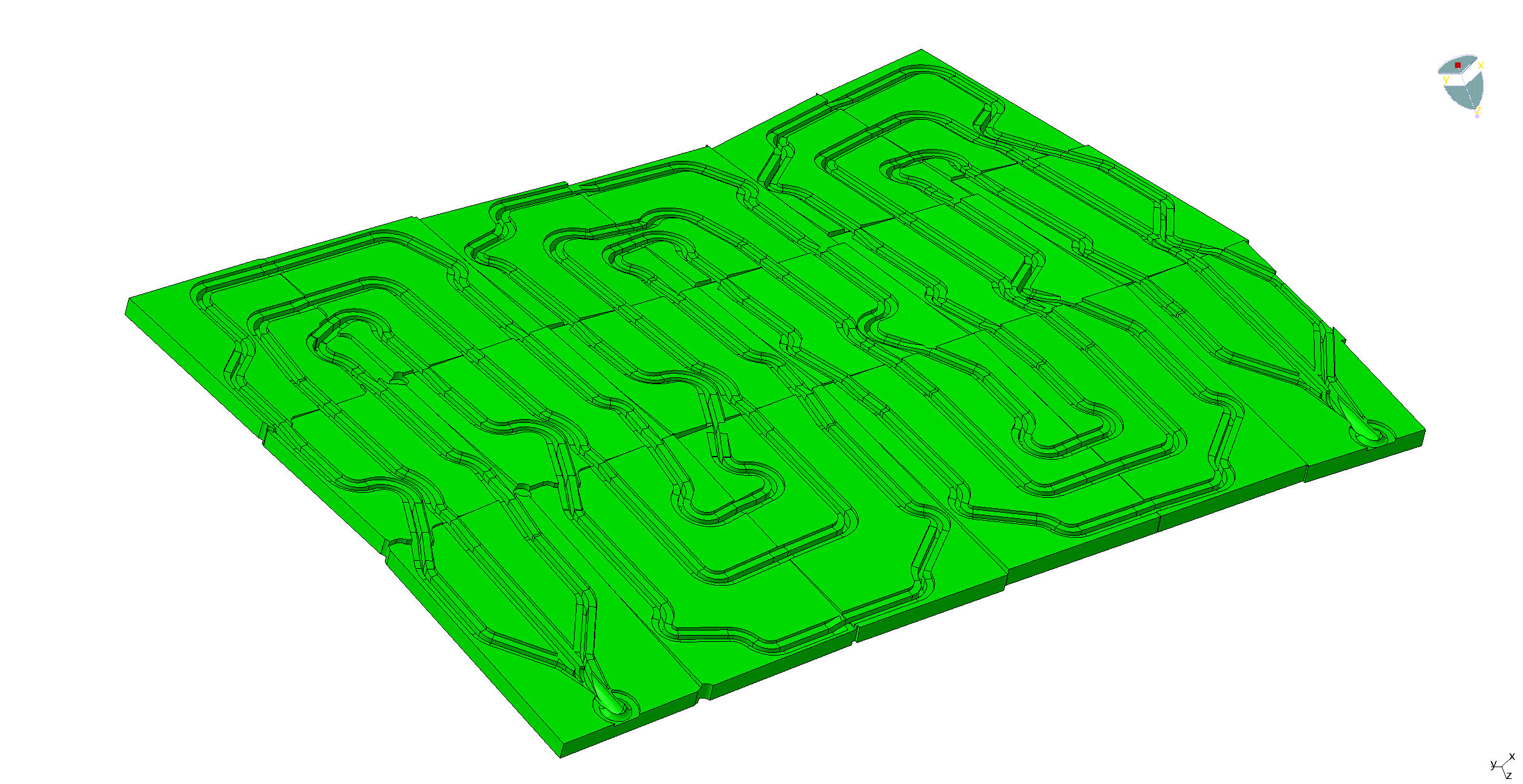 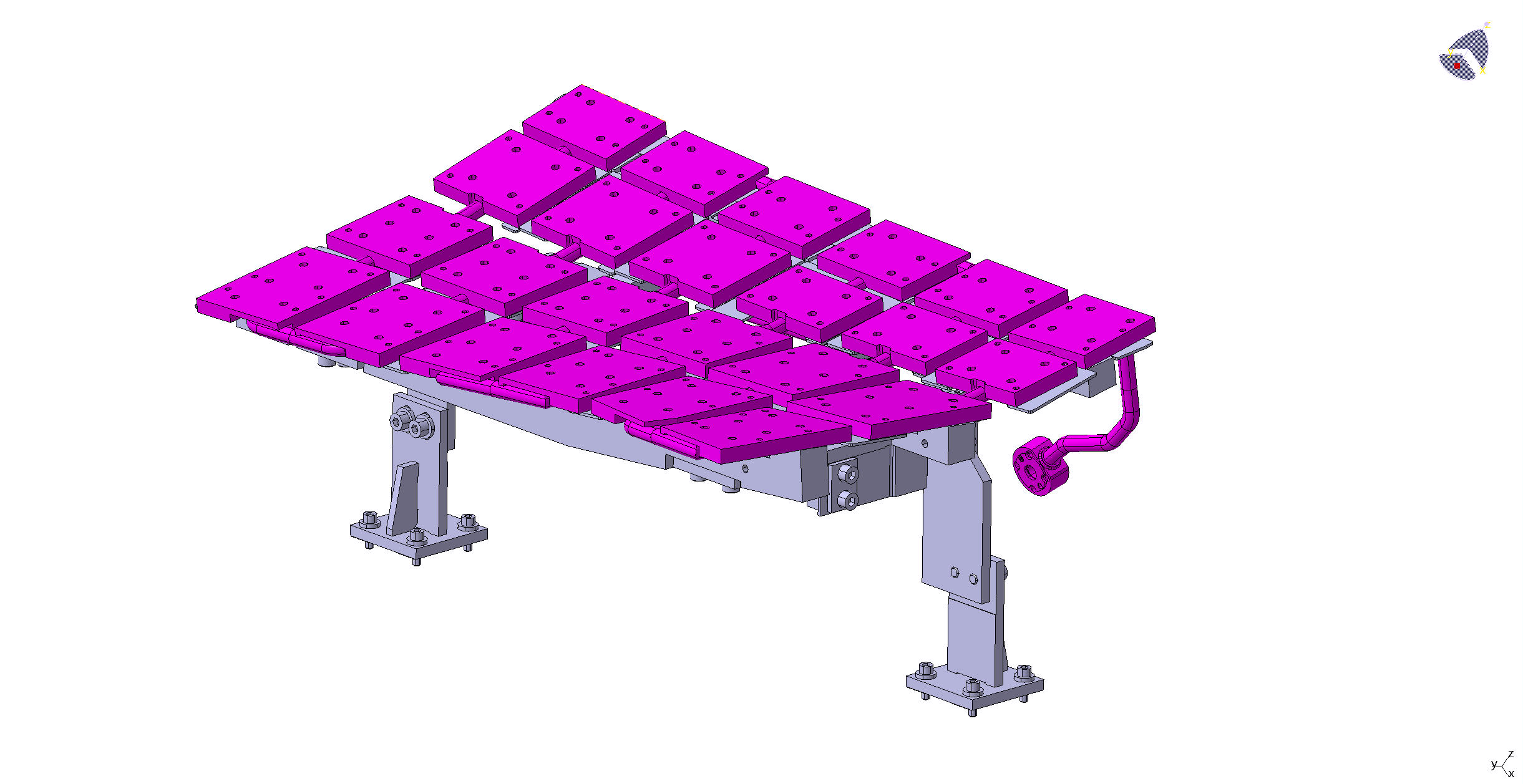 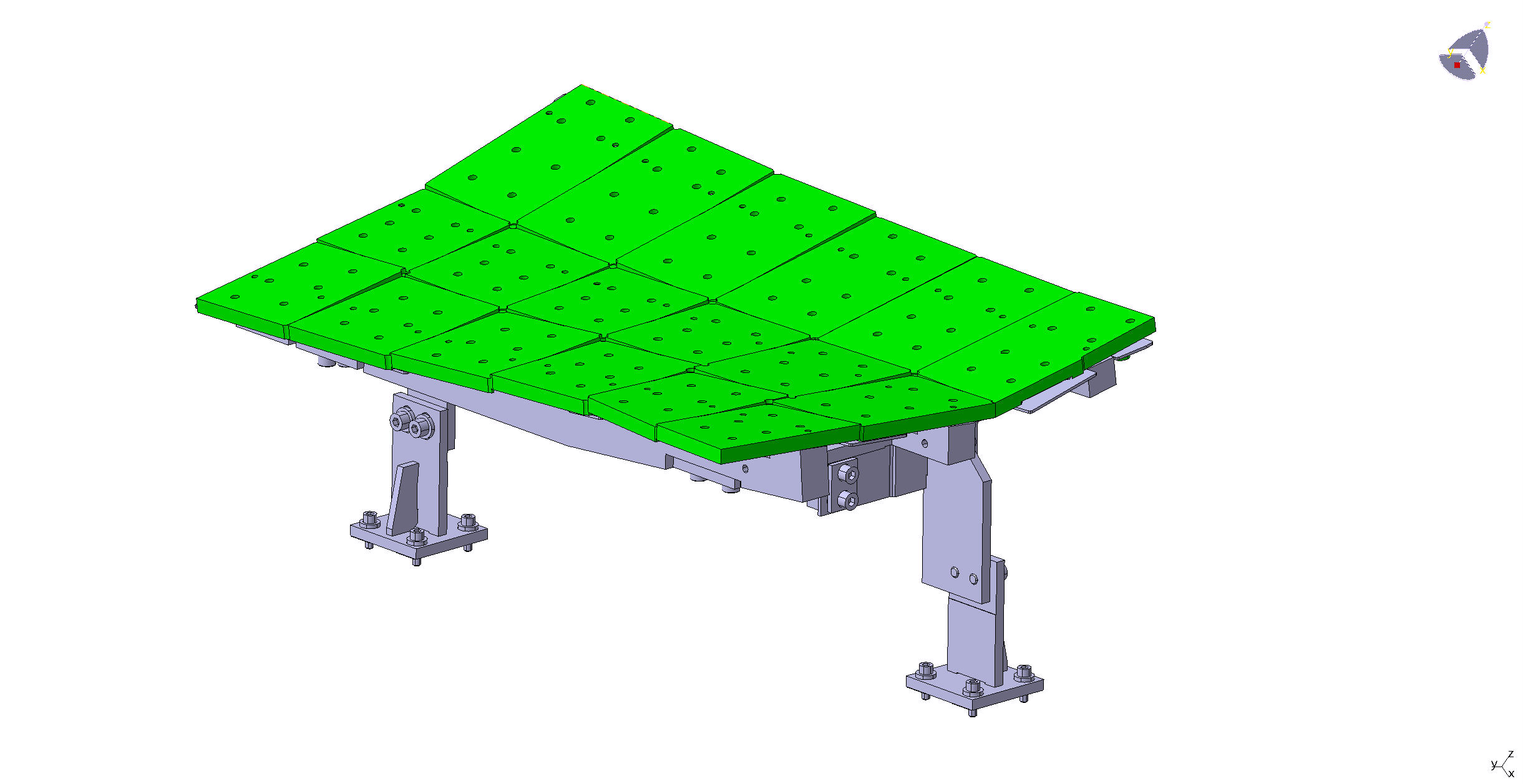 Fräsen der Kanäle
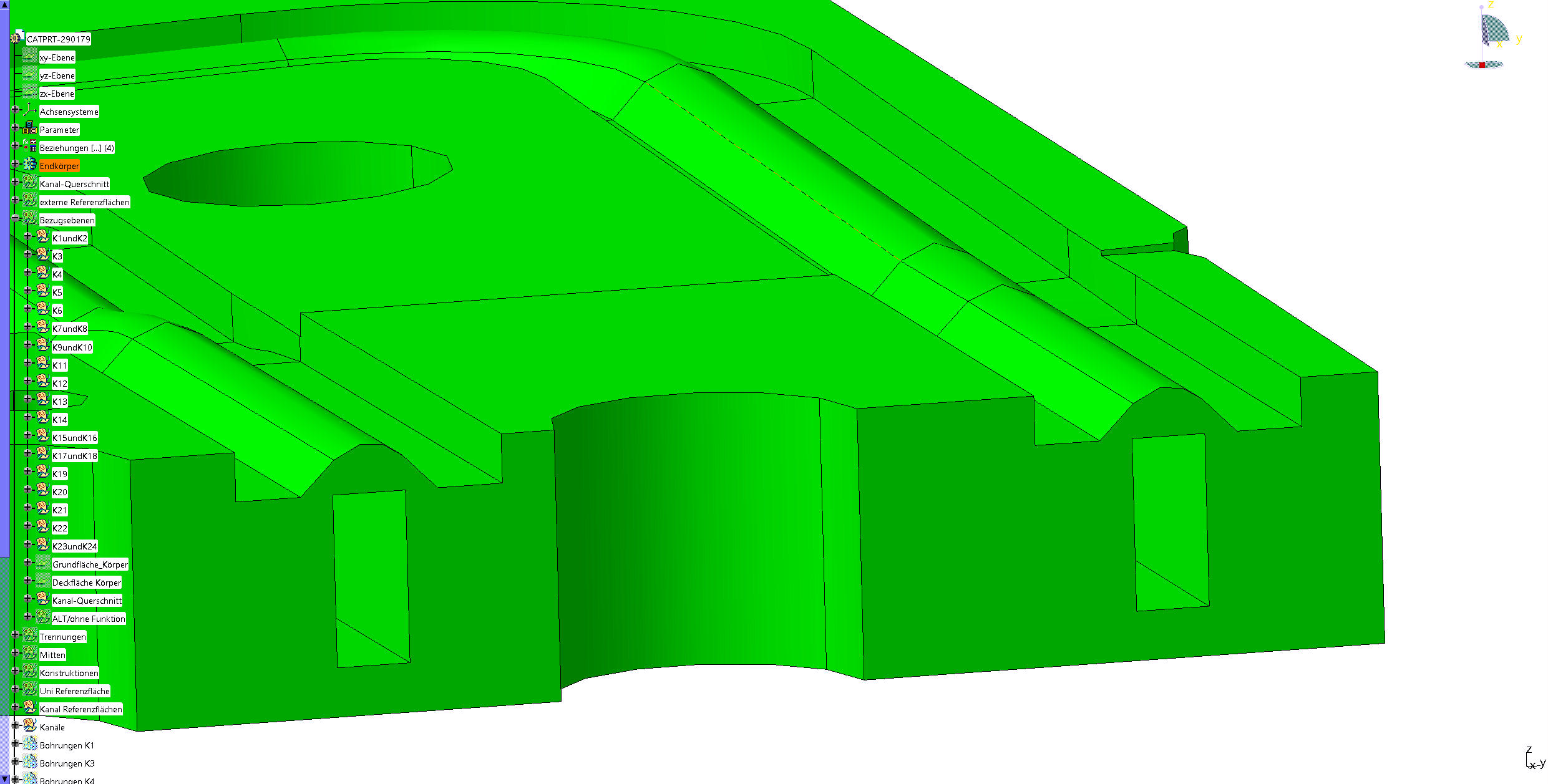 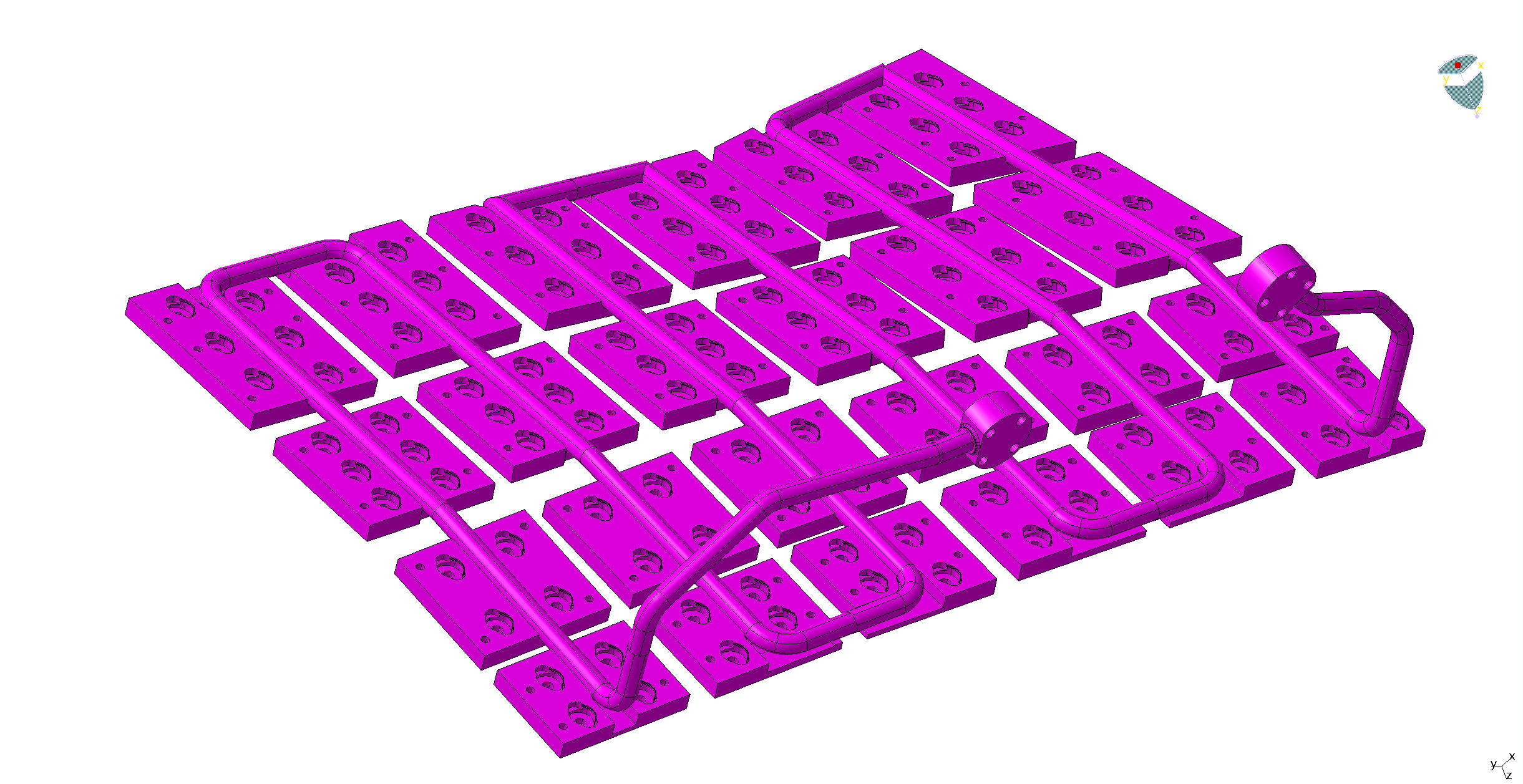 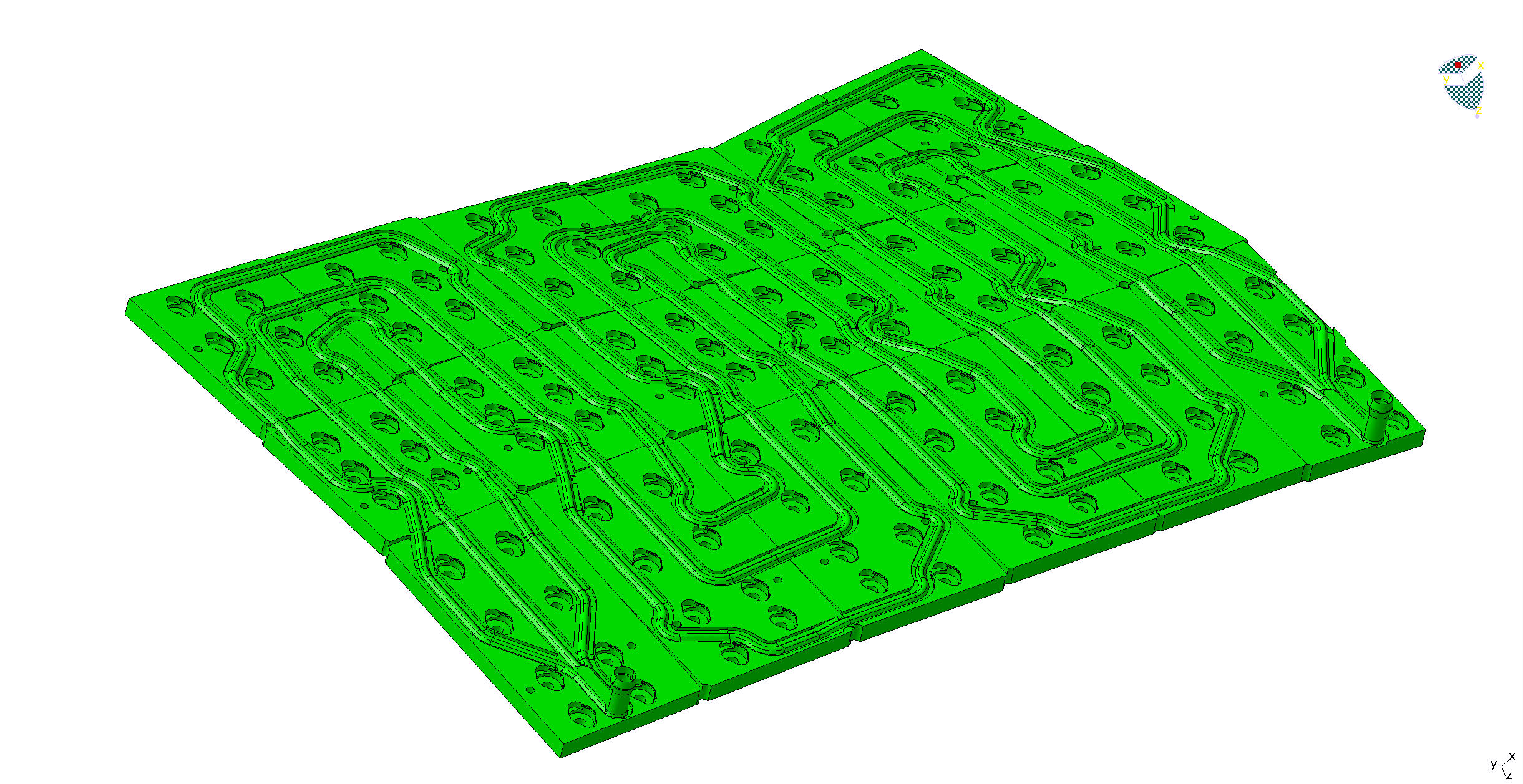 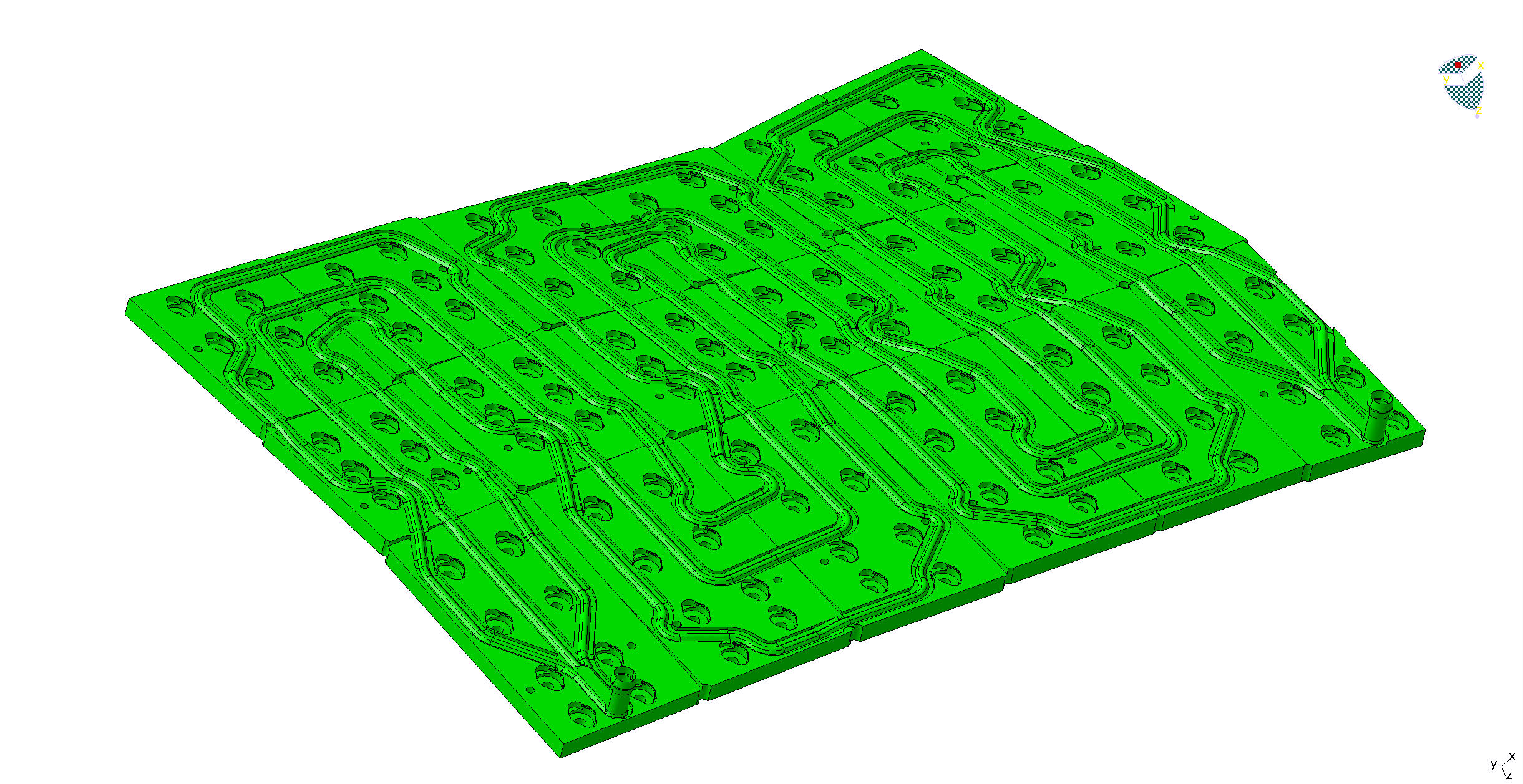 Galvanische Verschließender Kanäle und Anbindungder Edelstahl-Anschlüsse
MAX-PLANCK-GESELLSCHAFT | GENERALVERWALTUNG 		3
Simulation  1 MW/m²-Wärmeeintrag am Baffle 6h
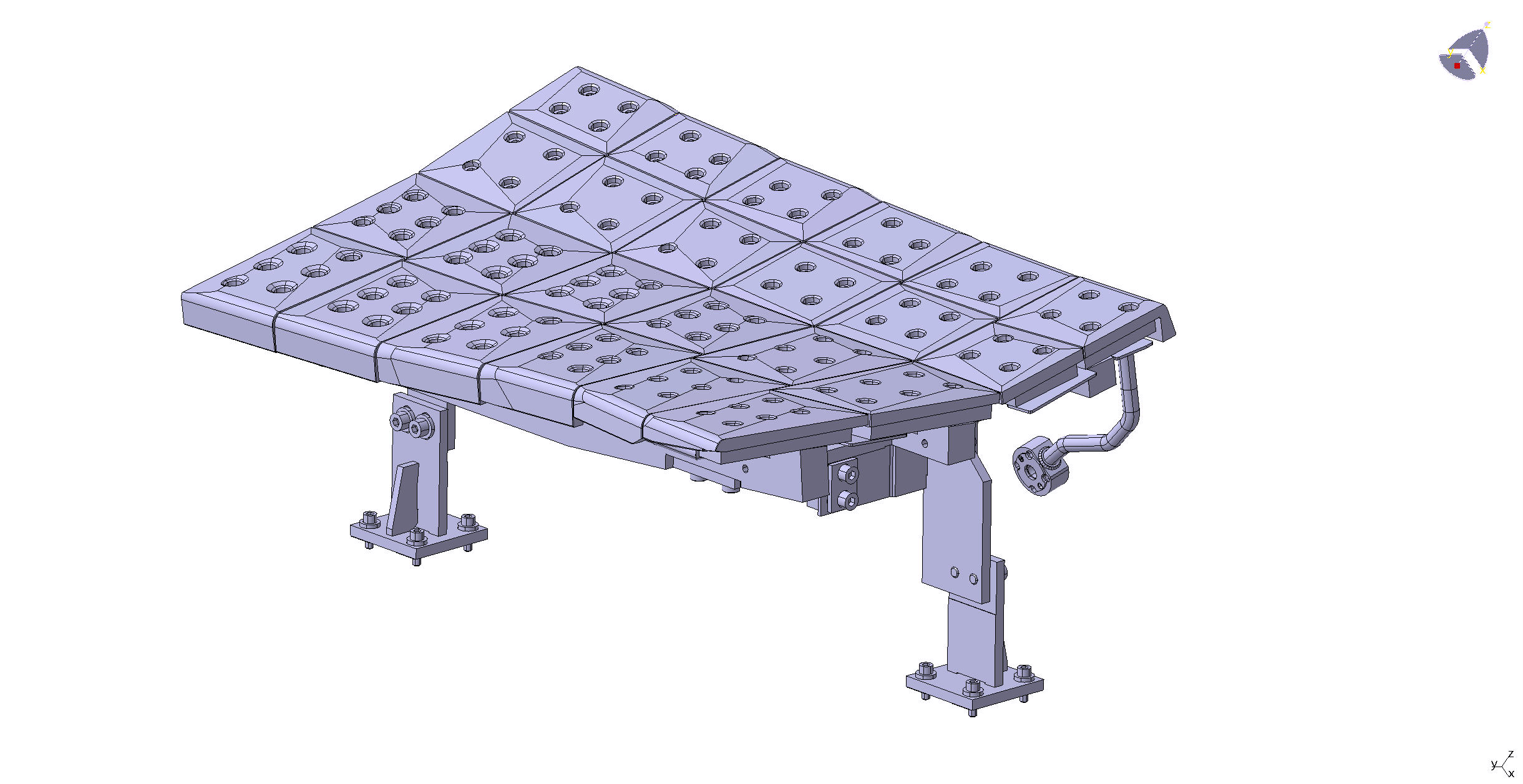 Baffle-Fläche: 0,24m2
Eingetragene Wärmemenge: 240kW
Wärmeübergangskoeffizent Wand/Wasser: 15kW/m2K und alternativ 7kW/m2K
Wassertemperatur 30°C
Abstrahlung Graphit mit Emissivität 0,85 und Umgebungstemperatur 300°C

Simulation von:

- Temperaturverlauf

- Verschiebung

- Plastische Verformung
- Spannung
MAX-PLANCK-GESELLSCHAFT | GENERALVERWALTUNG 		4
Temperaturverlauf Wärmesenke und Graphit   15kW/m2K                                                                 7kW/m2K
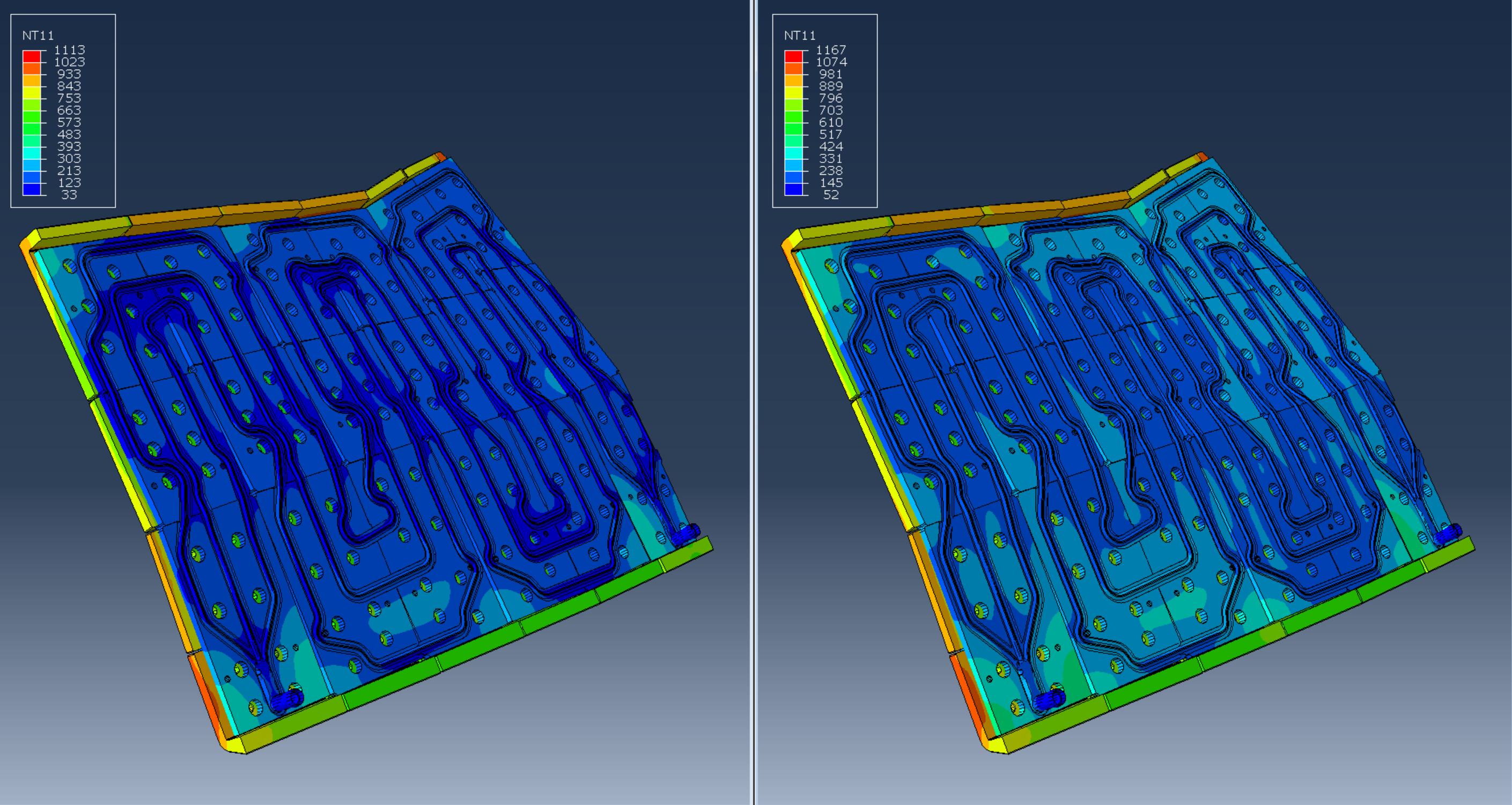 MAX-PLANCK-GESELLSCHAFT | GENERALVERWALTUNG 		5
Temperaturverlauf Wärmesenke   15kW/m2K                                                                 7kW/m2K
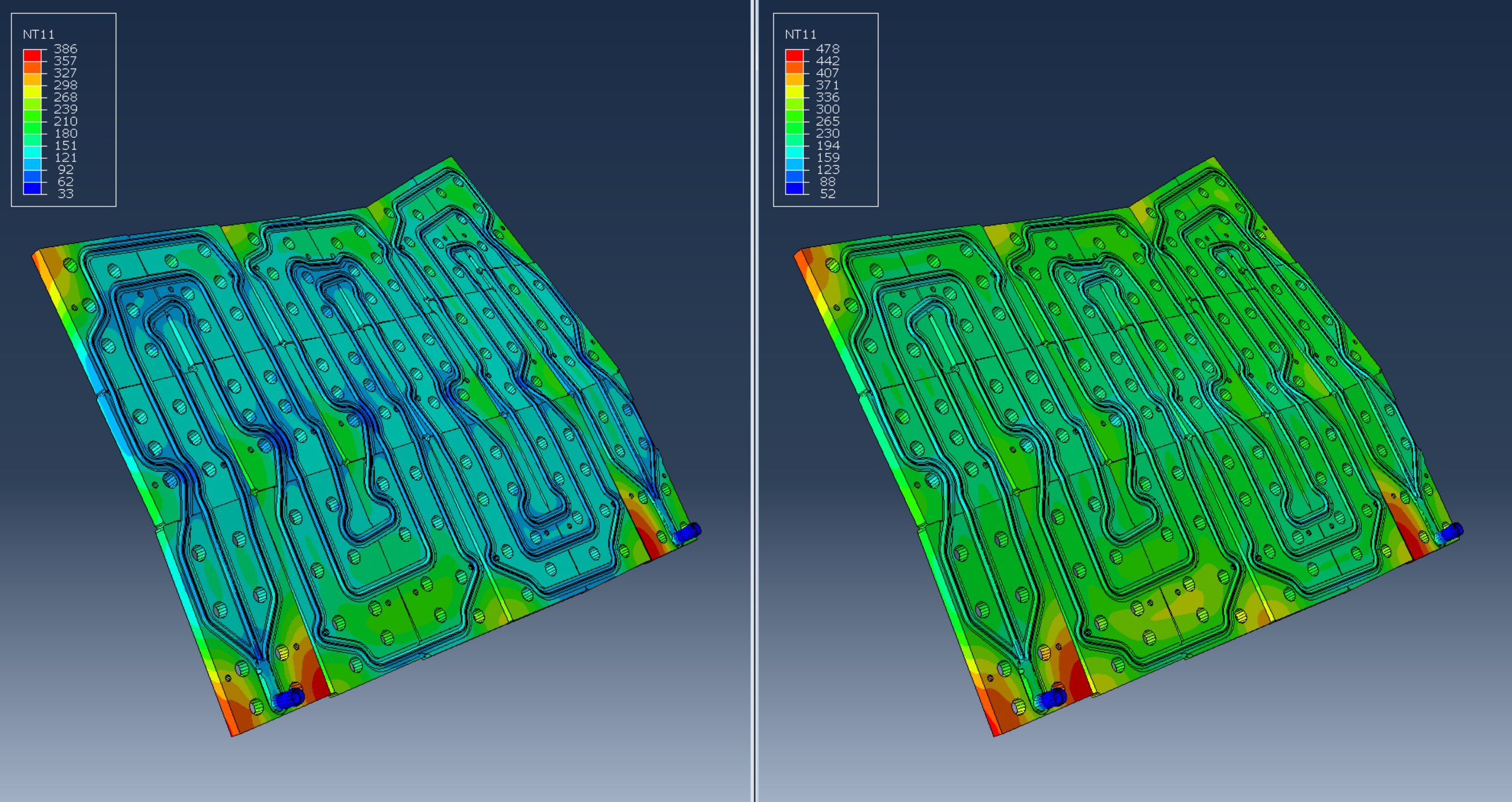 MAX-PLANCK-GESELLSCHAFT | GENERALVERWALTUNG 		6
Temperaturverlauf Kühlkanäle   15kW/m2K                                                                 7kW/m2K
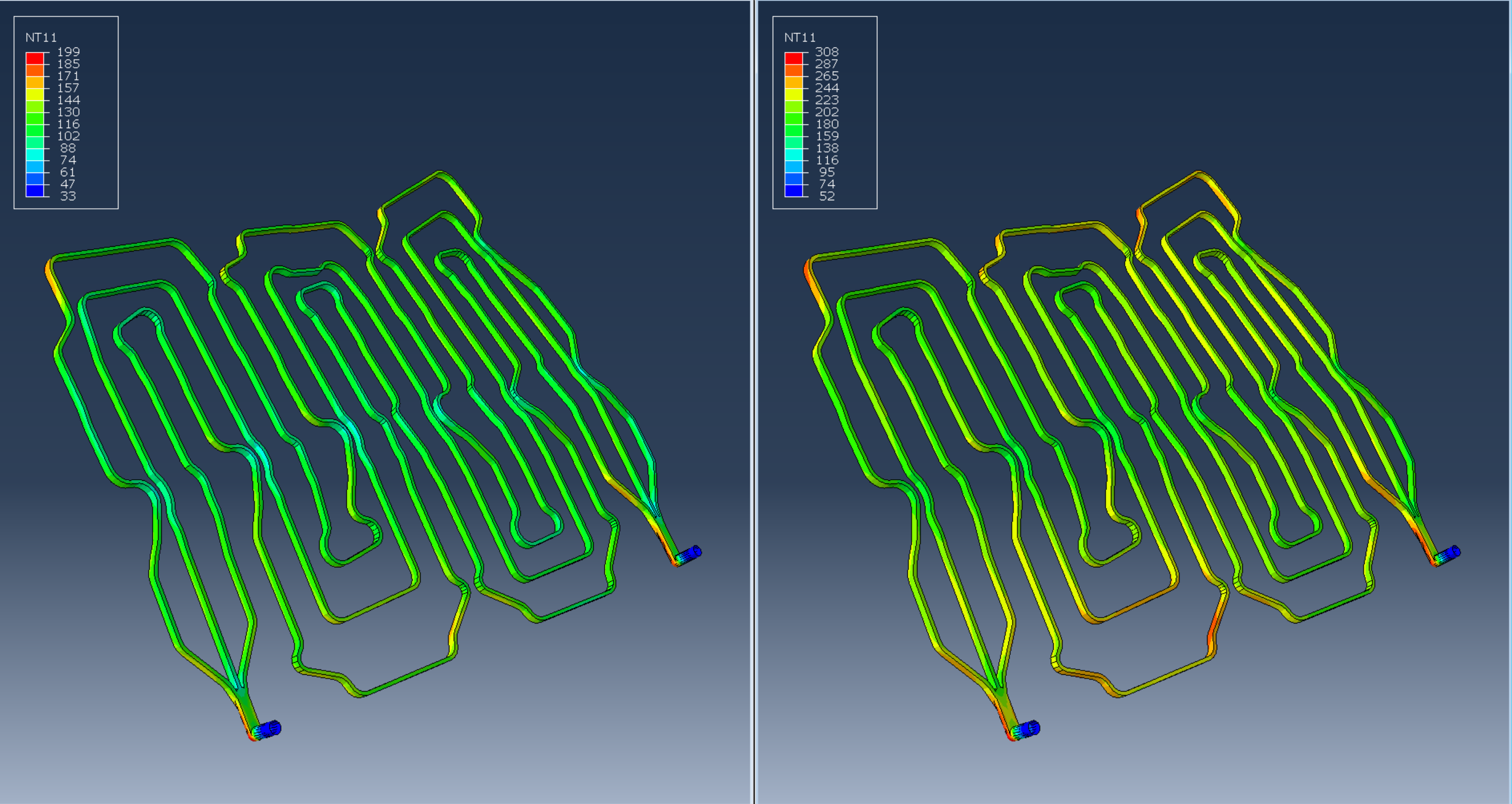 Lagerpunkte
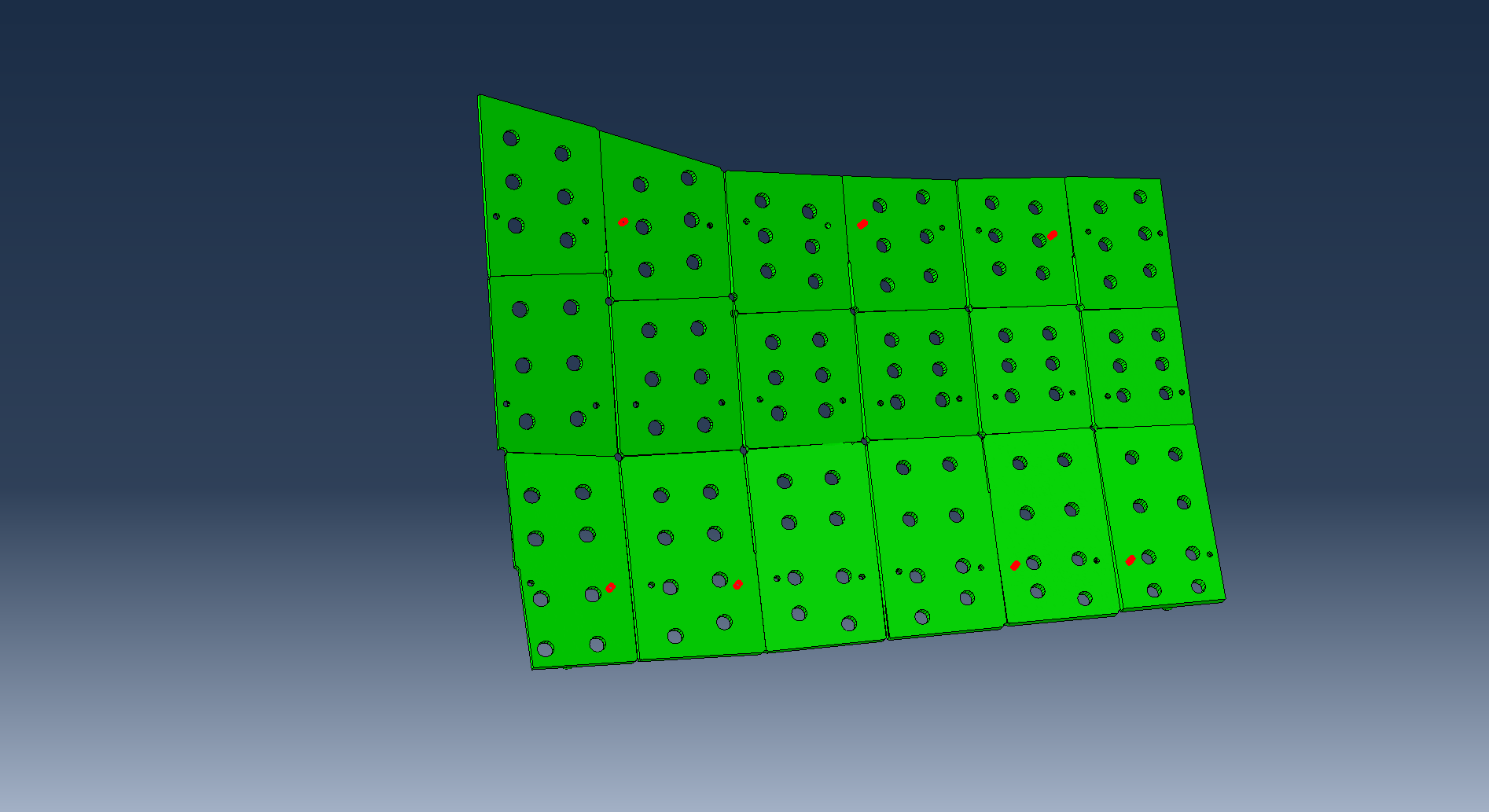 MAX-PLANCK-GESELLSCHAFT | GENERALVERWALTUNG 		8
Verschiebung
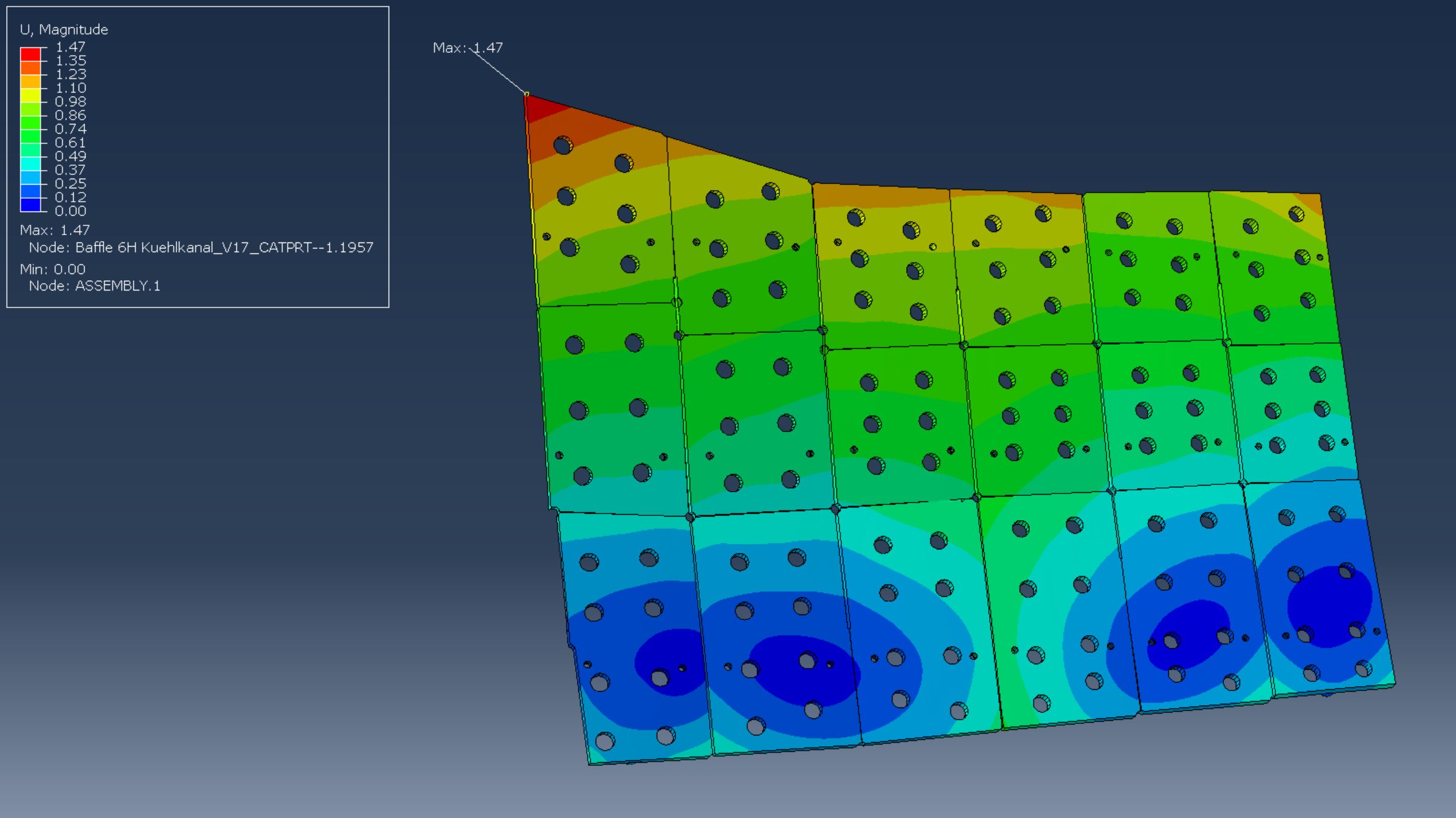 MAX-PLANCK-GESELLSCHAFT | GENERALVERWALTUNG 		9
Plastische Verformung
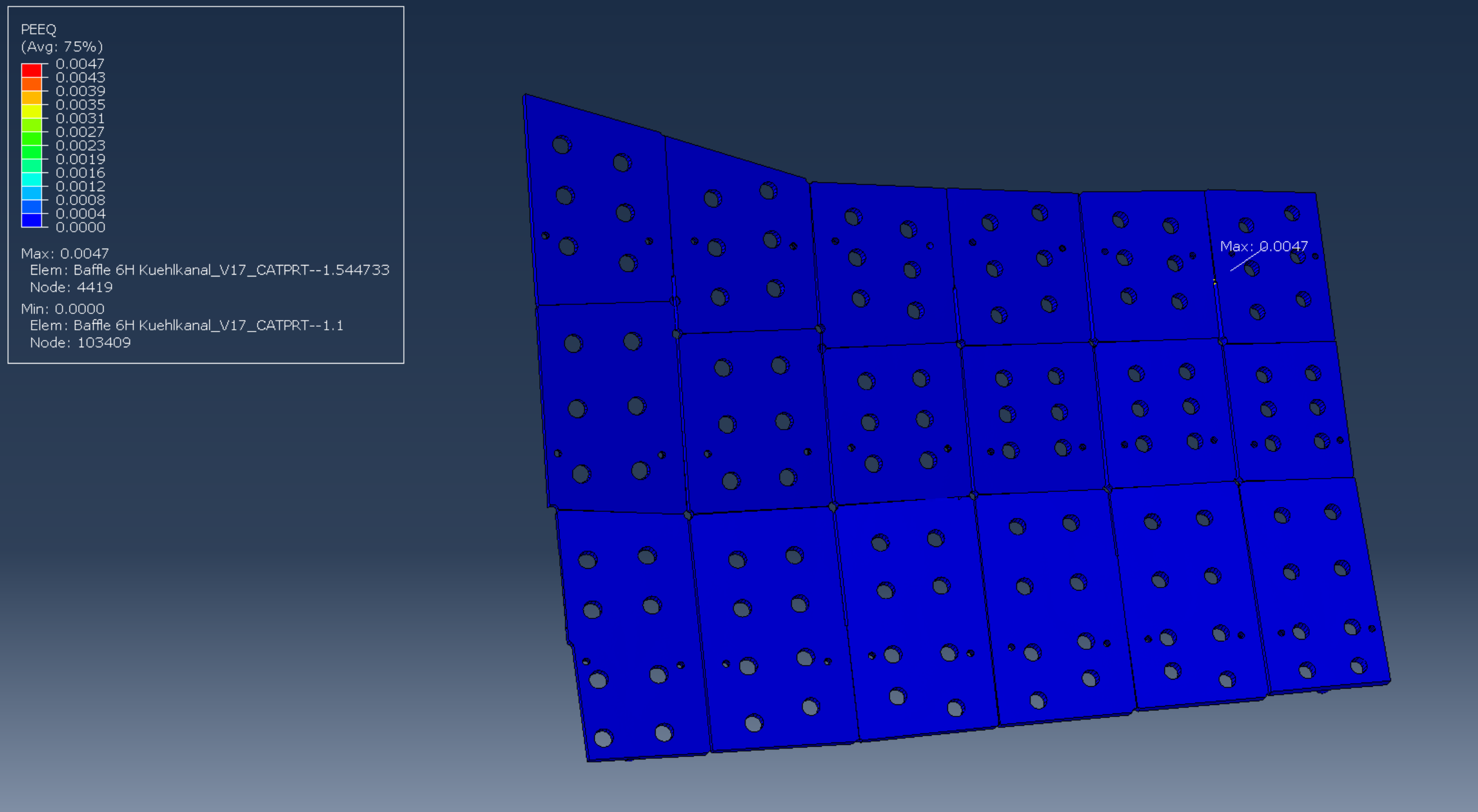 MAX-PLANCK-GESELLSCHAFT | GENERALVERWALTUNG 		10
Spannung
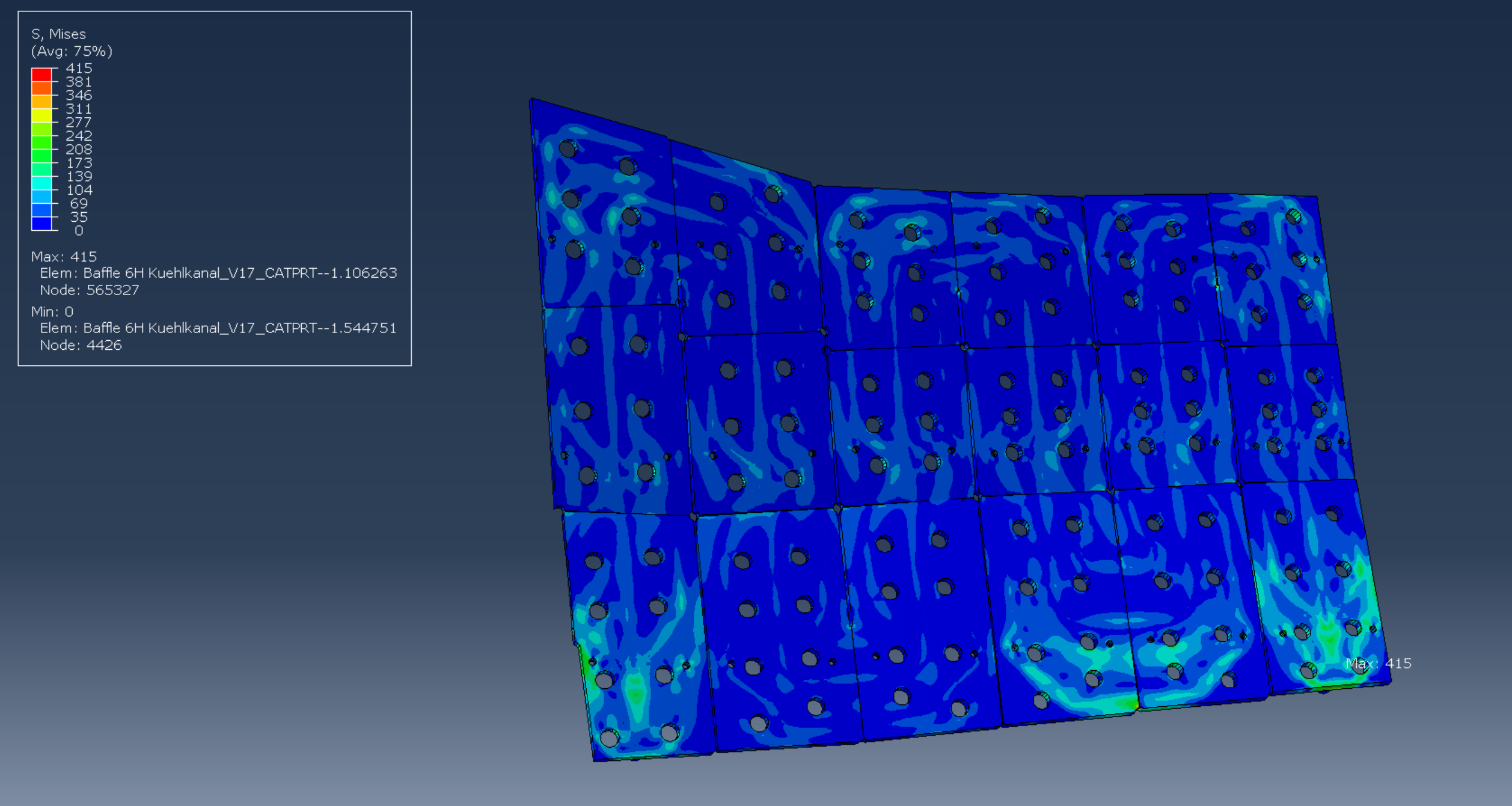 MAX-PLANCK-GESELLSCHAFT | GENERALVERWALTUNG 		11
Praktische Umsetzung beispielhaft aN 1/3 Baffle 6h
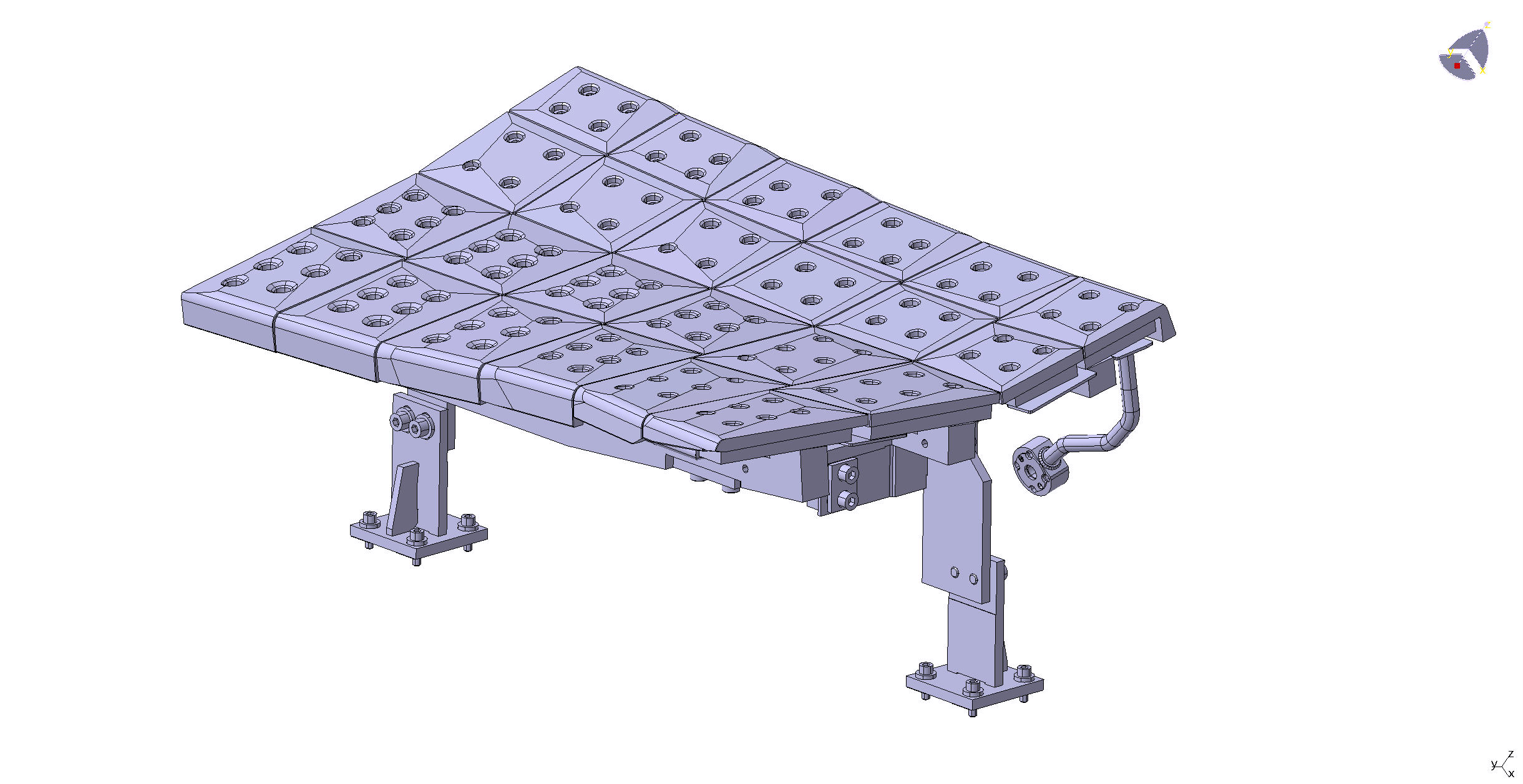 Zusammenführung der 8 Wärmesenken bei Beibehaltung der Facettierung

- drei integrierte Kanäle 3x7 statt eines halbseitig angebundenen Rohres Di10
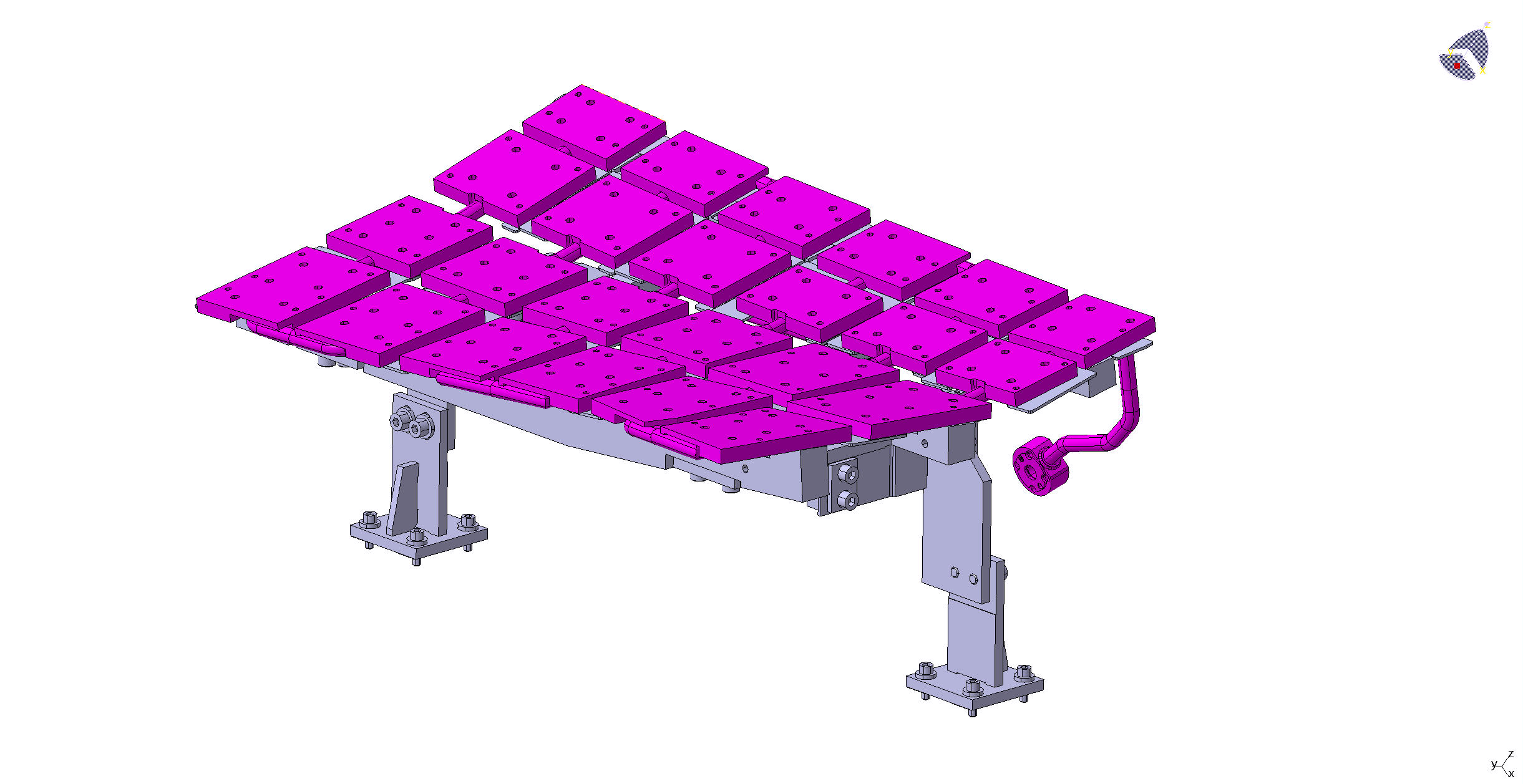 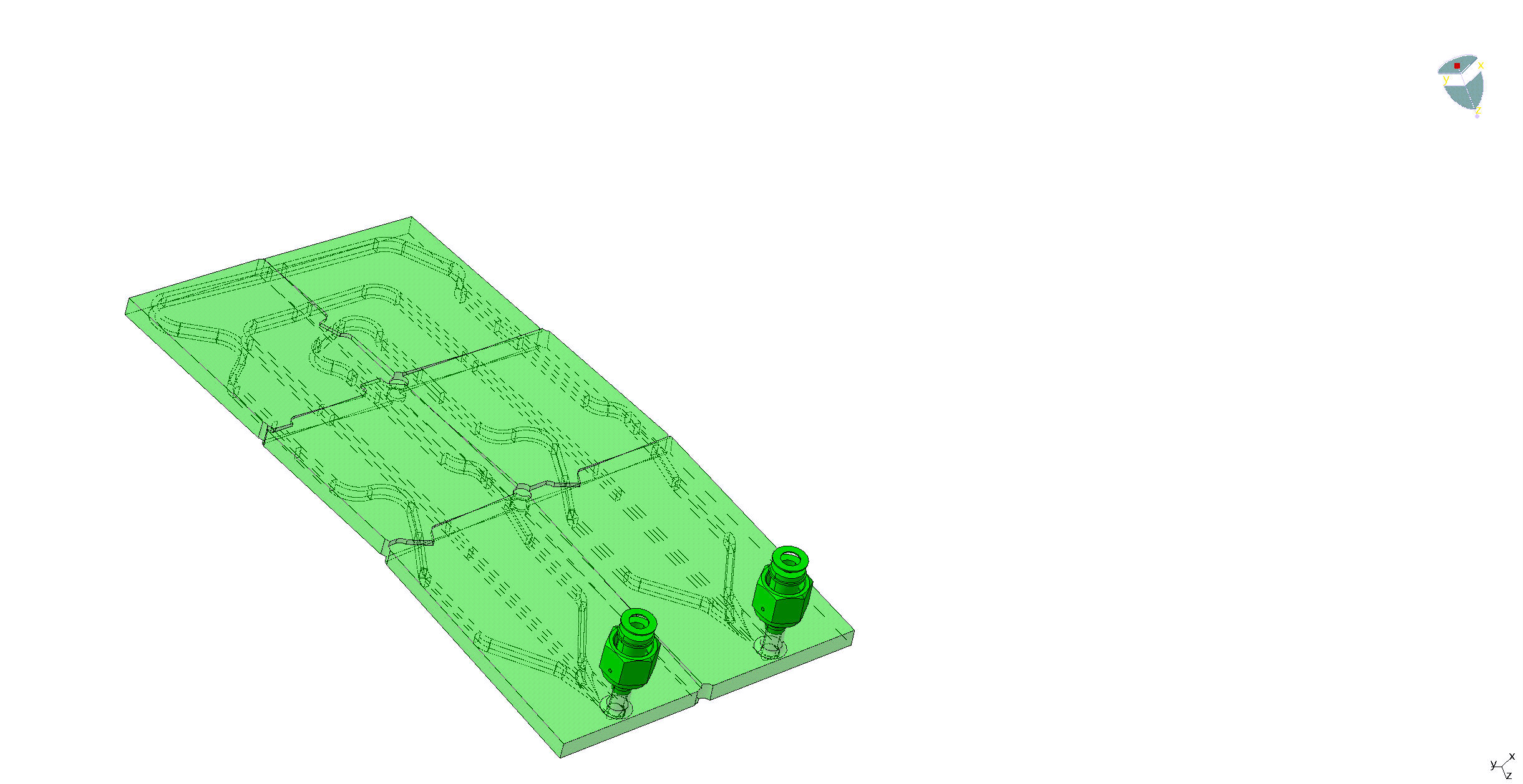 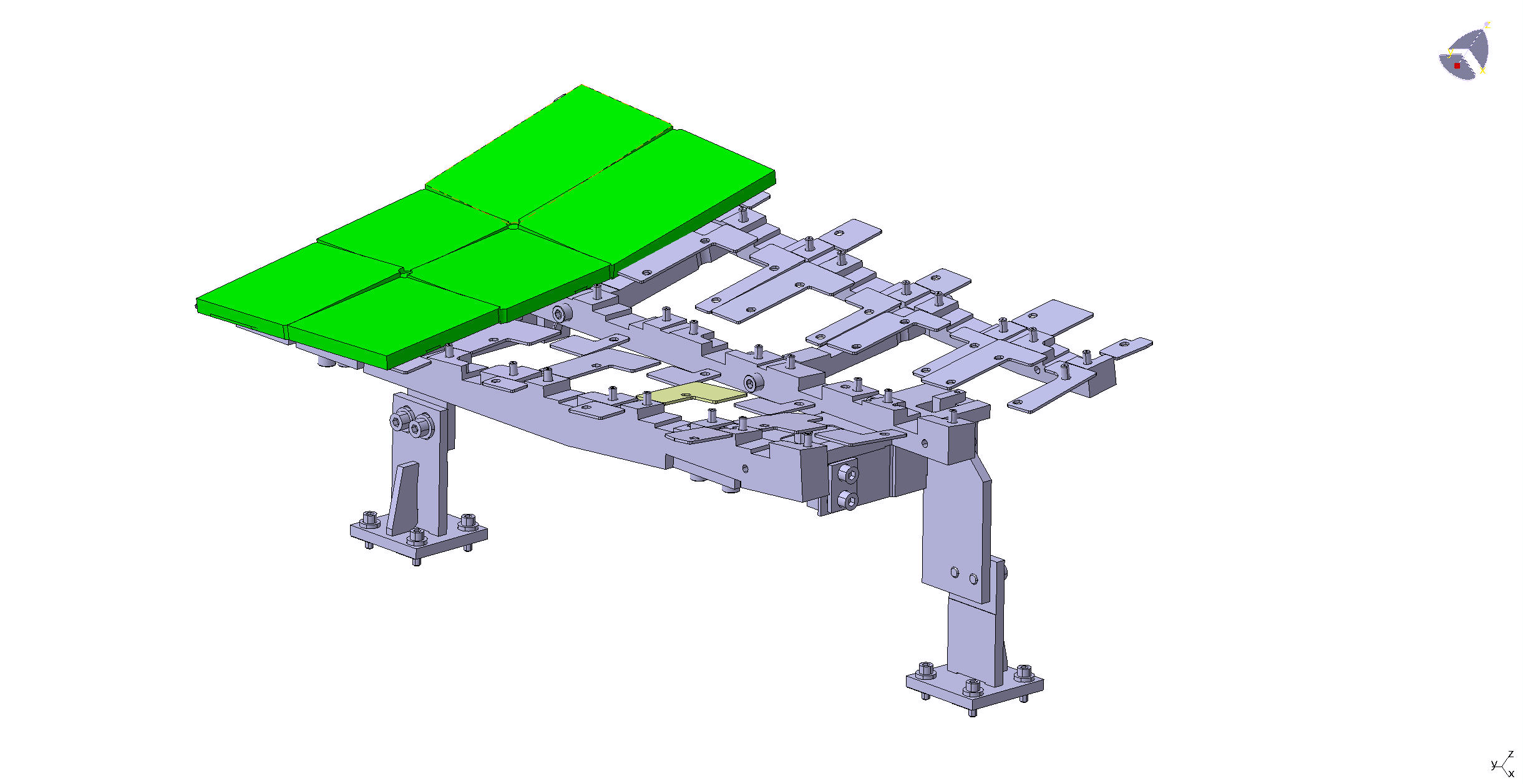 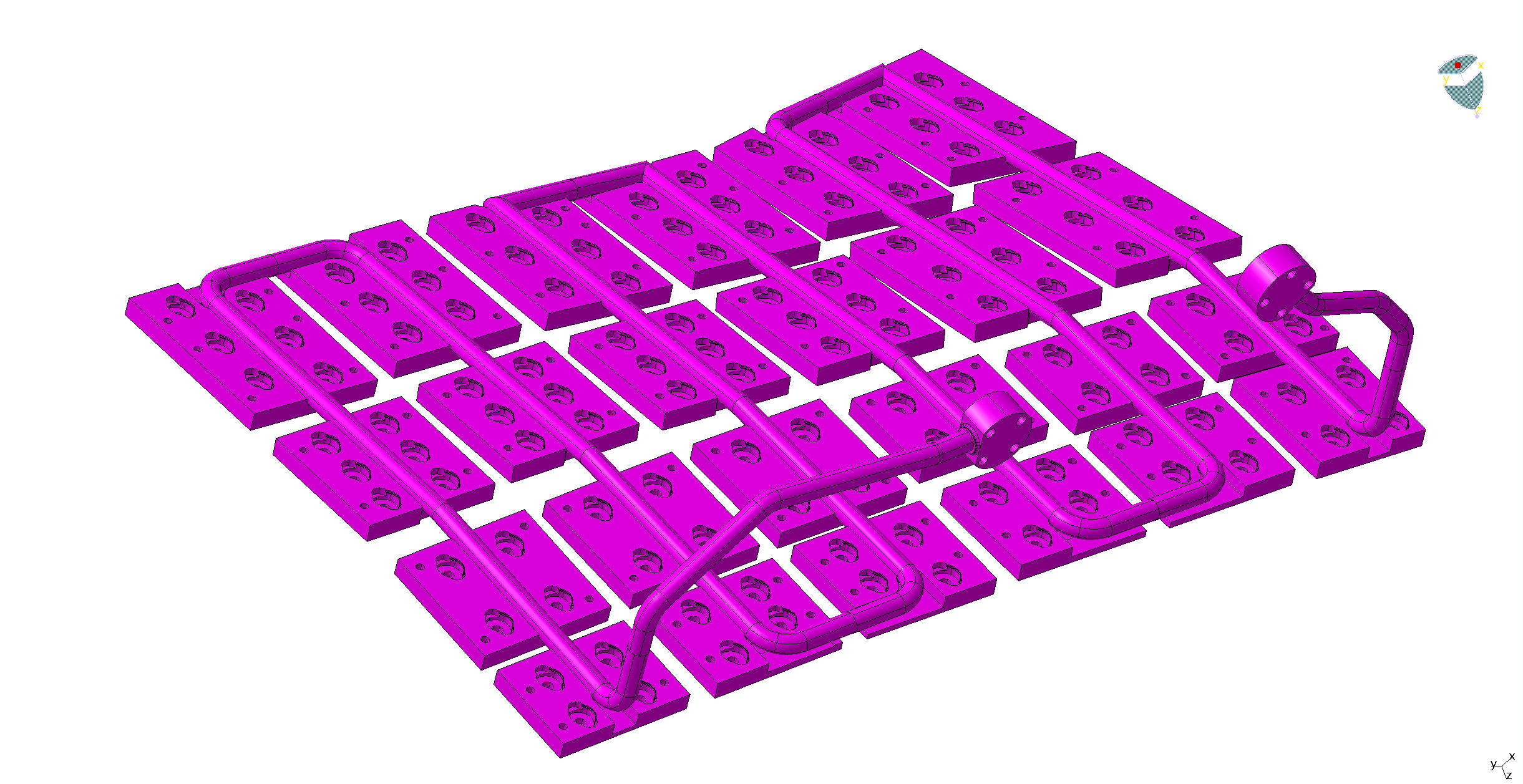 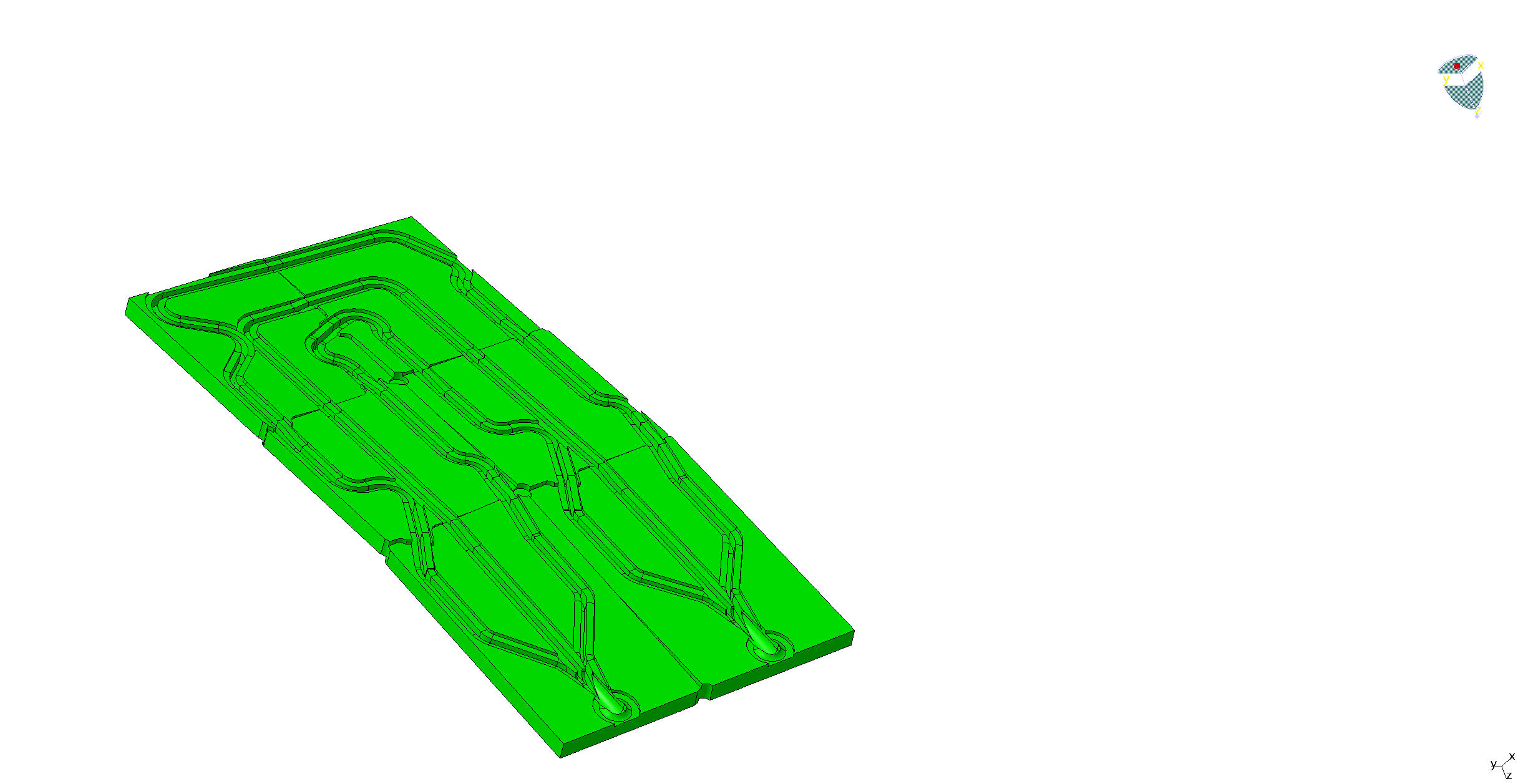 Galvanisches Verschließender Kanäle und Anbindungder Edelstahl-Anschlüsse
Fräsen der Kanäle
MAX-PLANCK-GESELLSCHAFT | GENERALVERWALTUNG 		12
Fräsen CuCrZr-Block bei VPD
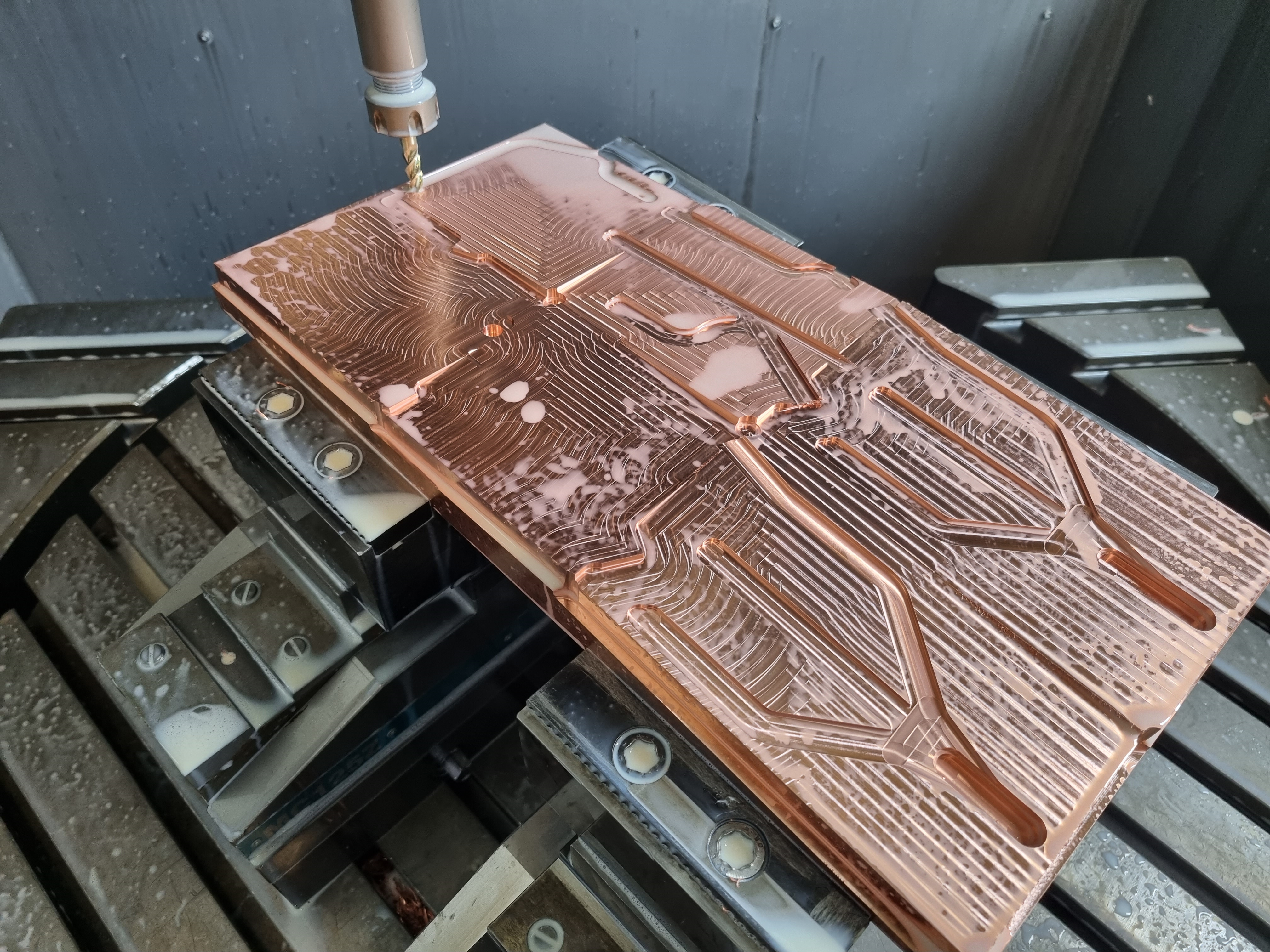 MAX-PLANCK-GESELLSCHAFT | GENERALVERWALTUNG 		13
Galvanisieren bei Galvano-T

blau: gedruckte Plasteabdeckung zum Schutz der nicht zu galvanisierenden Flächen
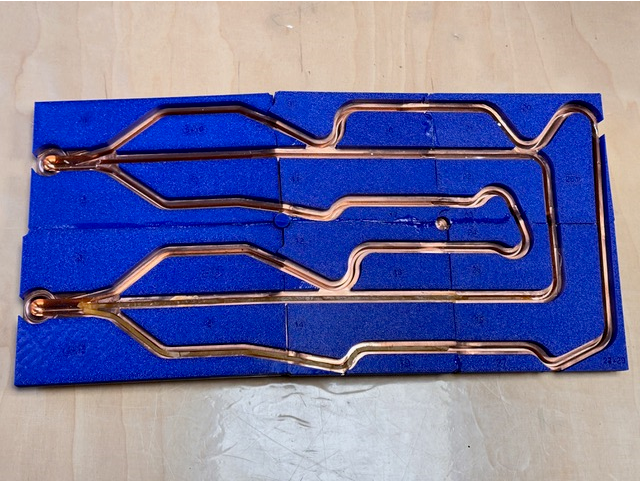 MAX-PLANCK-GESELLSCHAFT | GENERALVERWALTUNG 		14
Vorversuch bei Galvano-T
Kupferplatte mit galvanisiertem Kühlkanal und VCR-Anschlüssen
Druckdicht 40bar; UHV-dicht 10-9mbarls-1
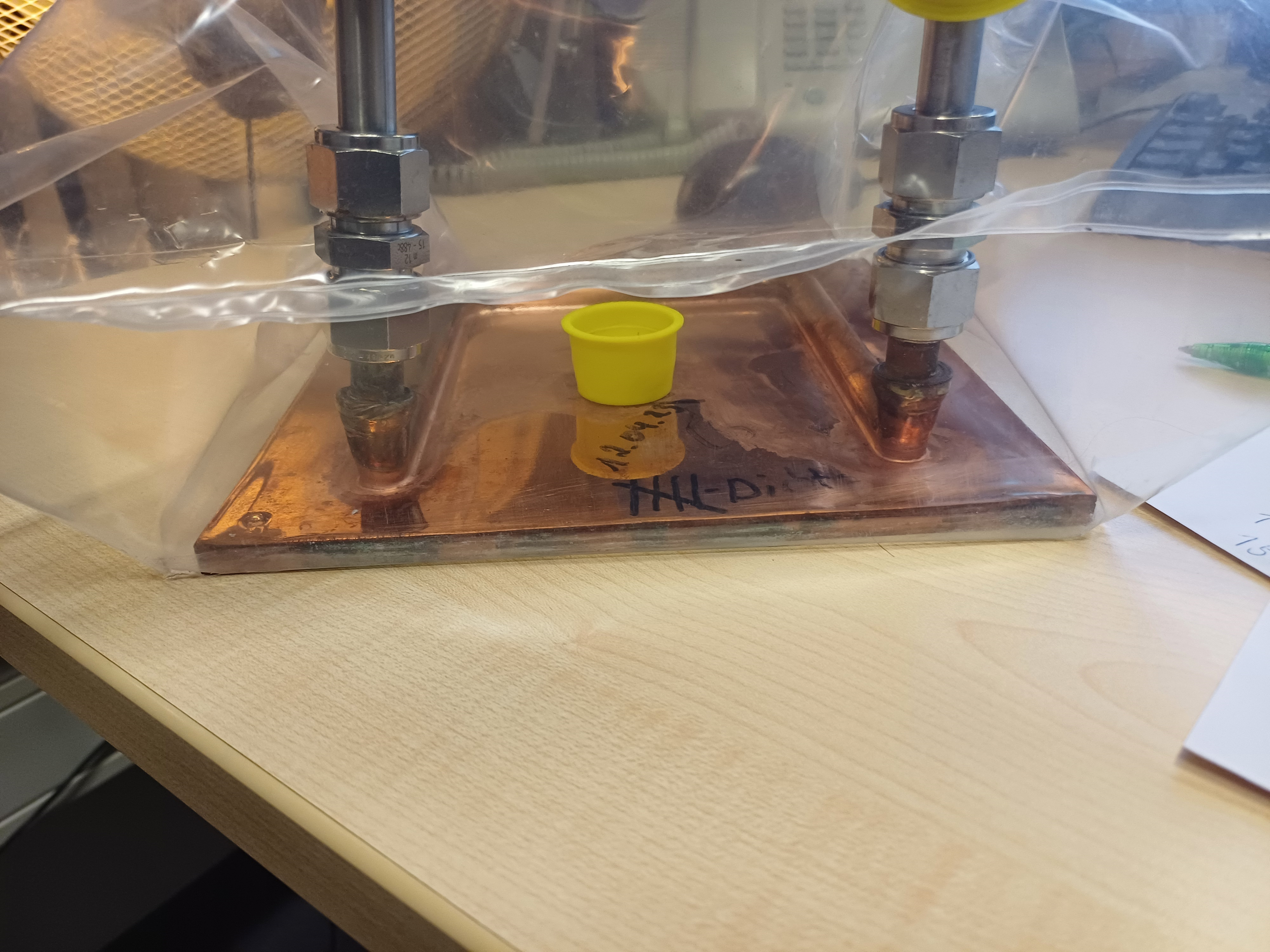 MAX-PLANCK-GESELLSCHAFT | GENERALVERWALTUNG 		15
Herzlichen Dank für Ihre AufmerksamkeitBei Fragen wenden Sie sich gerne an:
Max-Planck-Gesellschaftzur Förderung der Wissenschaften e.V.
GeneralverwaltungHofgartenstr. 8, 80539 München
Tel.: +49 (0)89 2108-1276Fax: +49 (0)89 2108-1207
E-Mail: presse@gv.mpg.deInternet: www.mpg.de
MAX-PLANCK-GESELLSCHAFT | GENERALVERWALTUNG 		16